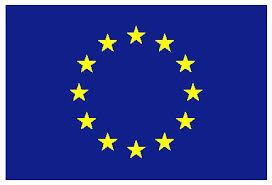 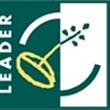 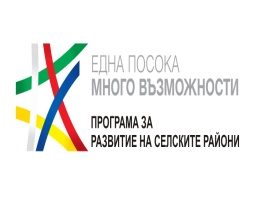 ИНФОРМАЦИОННА
 КАМПАНИЯ ЗА ПОПУЛЯРИЗИРАНЕ ПРОЦЕСА НА РАЗРАБОТКА НА СТРАТЕГИЯТА ЗА ВОМР
Европейският земеделски фонд за развитие на селските райони: Европа инвестира в селските райони
Договор №РД-50-105/17.08.2016 г. за предоставяне на БФП по подмярка 19.1 “Помощ за подготвителни дейности” на мярка 19 “ВОМР” от ПРСР 2014 – 2020 г.
ЩЕ ВИ ИНФОРМИРАМЕ ЗА:
Какво представлява местното развитие, водено от общността и защо трябва да бъде използвано (ВОМР)?

Какви са основните елементи на Стратегия за водено от общностите местно развитие?

МИГ “Струма”.

Стратегията за ВОМР като инструмент за финансиране на проекти на бенефициенти от територията на МИГ “Струма”.
МИГ “СТРУМА” – ТЕХНИЧЕСКА ПОМОЩ ПО ПОДМЯРКА 19.1 НА ПРСР 2014 – 2020 Г.
Одобрено заявление по втората покана на подмярка 19.1. 
Сключен договор за безвъзмездна финансова помощ № РД -50 -105 от 17.08.2016 г. 
Стойност на договора: 48 895.75 лева (100% БФП). 
Период на изпълнение: 17.08.2016 г. – 17.02.2017 г. 
Краен срок за подаване на Стратегия за ВОМР – до 31 май 2017 г. 
Бенефициент: Община Симитли
Партньори: 
Община Кресна;  Община Струмяни; 
ЕТ „ЕЛКА ГИЗДОВА - СОРЕЛИ”; „ДАР” ООД; „ЕВРОМАР” ЕООД;
НЧ „Свети Климент Охридски - 1922”; Сдружение „ТД СИНАНИЦА 2000”; Сдружение „ЗА ПРОМЯНА”.
ВОДЕНО ОТ ОБЩНОСТТА местно развитие
КАКВО Е ВОДЕНО ОТ ОБЩНОСТИТЕ МЕСТНО РАЗВИТИЕ?
Воденото от общността местно развитие е метод за включване на партньори на местно равнище, включително на гражданското общество и местните икономически субекти в разработването и прилагането на местни интегрирани стратегии, които помагат на своите региони и спомагат за преход към по-устойчиво бъдеще.
КАКВО ПРЕДСТАВЛЯВА ВОМР?
Фокусирано е върху конкретни подрегионални области (територии);

Водено от общността чрез местни групи за действие, съставени от представители на местния публичен и частен социално-икономически интерес;

Осъществява се чрез интегрирани и многосекторни стратегии за местно развитие, основани на характеристиките на района, като се имат предвид местните потребности и потенциал; 

Отчита местните потребности и потенциал, интегрира иновативни характеристики в местния контекст, изгражда мрежи и – където е целесъобразно – сътрудничество.
КАКВА Е ЦЕЛТТА НА ВОМР?
Основните цели на подхода ВОМР към ЕСИ фондове са да се опрости и да се разшири използването му като инструмент за развитие, който ще: 

Насърчи местните общности да разработват интегрирани подходи „от долу нагоре“, когато е необходимо да се реагира на териториални и местни предизвикателства, които изискват структурни промени;

Изгражда капацитет на общността и стимулира иновациите (включително социалните иновации), предприемачеството и капацитета за промяна чрез насърчаване на развитието и откриването на неизползван потенциал в общностите и териториите;

Насърчи ангажираността на общността, като засилва участието в рамките на общностите и изграждат усещане за ангажираност и участие, което може да увеличи ефективността на политиките на ЕС; 

Подпомага многостепенното управление, като осигурява начин, по който местните общности могат да участват пълноценно в изпълнението на целите на ЕС във всички области.
ПРЕДИМСТВА НА ПОДХОДА „ОТДОЛУ – НАГОРЕ“
Местните участници имат по-добро познаване за местните предизвикателства, на които трябва да се обърне внимание и за наличните ресурси и възможности;

Местните участници са в състояние да мобилизират местни ресурси за процеса на развитие по начин, който не може да се осъществи с подходи отгоре-надолу;

Това дава на местните участници по-голямо чувство за отговорност и ангажираност към проектите, което им позволява да се възползват направят най-добре от местните активи. 

Въпреки това, подходът на ВОМР може да бъде ефективен само ако развива на доверие между участниците и се поддържа от трайни местни структури с необходимия опит и експертни знания.
ПРЕДИМСТВА ОТ ИЗПОЛЗВАНЕТО НА ВОМР
Средствата се съсредоточават в териториите, които се нуждаят най-много и които могат да ги използват най-добре. Решенията се адаптират гъвкаво за да отговорят на разнообразните потребности и възможности – в подходящо време и на подходящо място.
Подрегионални територии. Местен териториален подход
Съвместна отговорност и принадлежност. Не доминира нито една от групите, представляващи конкретни интереси, независимо дали са обществени или частни. Партньорството мобилизира знанията, енергията и ресурсите на местните участници.
Партньорства, водени от общността. Подходи, основани на участие и партньорство
Действията се подсилват взаимно и надграждат върху силните страни на региона. Връзките са подобрени хоризонтално с други местни участници и вертикално с други нива на доставката или вериги на доставки. Може да има различни приоритети и входни точки.
Интегрирани многосекторни местни стратегии
Иновации
В местния контекст, методът генерира нови начини на мислене и действие - нови пазари, нови продукти, услуги, методи на работа и социални иновации.
Изграждане на мрежи и сътрудничество
Местните области и общности се учат едни от други и намират съюзници за укрепване на позициите им в световната икономика.
ОСНОВНИ ЕЛЕМЕНТИ НА ВОМР
Местните групи за действие трябва да бъдат съставени от представители на местните публични и частни социално-икономически интереси, като например предприемачи и техните сдружения, местни органи, асоциации на околни или селски райони, групи от граждани (например малцинства, възрастни граждани, жени/мъже, младежи, предприемачи и т.н.), организации на общността и доброволчески организации и т.н. 

Поне 50 % от гласовете при решения за подбор трябва да са от партньори извън публичния сектор, като нито една от групите по интереси не трябва да има повече от 49 % от гласовете.
ОСНОВНИ ЕЛЕМЕНТИ НА ВОМР
Стратегиите за местно развитие трябва да бъдат съгласувани със съответните програми от ЕСИ фондовете, от които получават подкрепа. 

В тях следва да бъдат определени районът и населението, които се обхващат от стратегията; да е налице анализ на нуждите от развитие и потенциала на района, включително анализ на силните и слабите страни, възможностите и заплахите (SWOT анализ); и да са формулирани целите, както и интегрираните и иновационни особености на стратегията, включително измерими цели за резултатите или постиженията. Стратегиите следва също да включват план за действие, който показва как целите се трансформират в конкретни проекти, мерки за управление и контрол и финансов план.
ОСНОВНИ ЕЛЕМЕНТИ НА ВОМР
Районът и населението, които са обхванати от конкретната местна стратегия, трябва да бъдат съгласувани, целево определени и да осигуряват достатъчна критична маса за ефективното изпълнение на стратегията. Местните групи за действие следва да определят действителните райони и населението, които ще бъдат обхванати от техните стратегии. 

Трябва да се обхване население от най-малко 10 000 и най-много 150 000 души.
ОСЕМ ПРИЧИНИ ЗА ИЗПОЛЗВАНЕ НА ВОМР
ВОМР осигурява водеща роля на хората, които са изправени пред определена нужда или предизвикателство.
Стратегиите за ВОМР могат да отговорят на нарастващото разнообразие и сложност.
Стратегиите за ВОМР могат да бъдат по-гъвкави от други подходи.
Обхватът на ВОМР е разширен.
ВОМР надгражда връзките между браншовете и участниците, по начини, които имат мултиплициращ ефект върху основните програми.
Същността на ВОМР се състои в иновациите и постигането на резултати, които носят дълготрайна промяна. 
Участието във ВОМР разкрива достъп до голяма и нарастваща европейска мрежа и обем натрупан опит.
ВОМР е финансово атрактивен инструмент за осъществяване на местно развитие.
НОВИТЕ ПРЕДИЗВИКАТЕЛСТВА ПРЕД МЕСТНИТЕ ПАРТНЬОРСТВА
Нарастващата безработица, вкл. и младежката – риск от загубване на високообразовано поколение, но и от създаване на голям брой недоволни и сърдити младежи;
Спадналото или забавено вътрешно потребление – свиване на пазарите за новите и съществуващите фирми;
Спрялото частно финансиране и инвестиции; 
Свити публични инвестиции – затруднения в намирането на публично съфинансиране за проекти, липсата на инфраструктура е пречка за местно развитие;
Силно ограничено разходване на публичните приходи – съкратени разходи за образование, здравеопазване, социални дейности, култура и др.;
Увеличаване на бедността и социалното изключване;
Изменението на климата и необходимостта от преход към общество с ниски въглеродни емисии.
Местна инициативна група“струма”
КАКВО Е МЕСТНА ИНИЦИАТИВНА ГРУПА?
МИГ е публично-частно партньорство, учредено и регистрирано по Закона за юридическите лица с нестопанска цел, определено за извършване на общественополезна дейност, имащо за цел да разработи, осигури капацитет и реализира Стратегия за водено от общностите местно развитие на територията на МИГ, в което делът на представителите на нито един от следните сектори в колективния управителен орган (Управителен съвет) и в колективния върховен орган (Общо събрание) не превишава 49 %: 
публичен сектор (местна власт – община/ съседни общини с население от 10 000 до 150 000 жители);
стопански сектор (лица, регистрирани по Търговския закон и по Закона за кооперациите);
нестопански сектор (юридически лица, регистрирани по ЗЮЛНЦ или Закона за народните читалища).
ОСНОВНИ ХАРАКТЕРИСТИКИ НА МИГ “СТРУМА”
Територия:  1 139.5 км2, общините Симитли, Кресна и Струмяни.
Население : 25 502 души.
Релеф:  80% планински,  20% по долината на р. Струма.
Климат: Умерено континентален  с елементи на преходно средиземноморски и планинско влияние във високите части.
Води: Територията не е богата на води. От тук преминава р. Струма и притоците й.
Защитени територии:  НП ”Рила” и “Пирин”,  2 резервата, множество защитени зони и местности, “Виа Аристотелис”.
Икономика: Слабо развита в отраслово отношение, висок дял на аграрния сектор, технологична изостаналост и ниски доходи на населението.
СтратегияТА за ВОДЕНО ОТ ОБЩНОСТТА местно развитие
СЪДЪРЖАНИЕ НА СТРАТЕГИЯТА ЗА ВОМР
Определяне на района и населението, обхванати от стратегията;
Анализ на нуждите и потенциала за развитие на района, вкл. анализ на силните и слабите страни, възможностите и заплахите;
Описание на стратегията и нейните цели, описание на интегрирания и иновативните характеристики на стратегията и йерархията на целите, вкл. цели за крайните продукти и резултати;
Описание на процеса на участие в общността в разработването на стратегията;
План за действие, който показва как целите ще бъдат превърнати в резултати;
Описание на уредбата за управлението и мониторинга на стратегията, която показва капацитета на МИГ да изпълни стратегията;
Финансов план на стратегията, вкл. планираното разпределение на средства от всеки от съответните ЕСИФ.
ПРИ РАЗРАБОТВАНЕТО НА СВОМР ТРЯБВА ДА СЕ ИМА ПРЕДВИД, ЧЕ:
Стратегията трябва да служи на местните цели. 
СМР следва да се разработва въз основа на SWOT анализ и идентифициране на местните потребности. 
СМР следва да насърчават връзките между действията за местно развитие.
СМР следва да бъдат интегрирани и многосекторни.
Стратегиите следва да се отличават с иновативен характер. 
Сътрудничеството и работа в мрежа с други райони може да бъде ключов компонент на стратегията.
ИЗИСКВАНИЯ КЪМ СТРАТЕГИЯТА ЗА ВОМР
Стратегия за ВОМР се разработва за период до 31 декември 2020 г. 
Проектът на стратегия за ВОМР се одобрява от колективния върховен орган на МИГ (общо събрание) след публично проведени консултации, обсъждания, информационни срещи и др. със заинтересованите страни и след уведомление до РИОСВ. 

Критерии за одобрение на СМР за финансиране: 
Качество на партньорството – обхванати общини, НПО и фирми в структурата на МИГ; 
Степен на консултиране и включване на всички заинтересовани групи в процеса на създаване на партньорството и разработване на стратегията – проведени информационни дни, срещи, семинари, обществени обсъждания; 
Качество на СМР – съответствие на избраните цели и мерки с  идентифицираните конкретни потребности на населението; 
Капацитет за прилагане на стратегията – опит на кандидата по проекти, опит на изпълнителния директор и експертите.
ЕДНОФОНДОВА ИЛИ МНОГОФОНДОВА СТРАТЕГИЯ ЗА ВОМР?
Управление ЕЗФРСР
ЕЗФРСР
2
ЕСФ
0,76
СМР 
до 6 млн. евро
?
ЕФРР
ОПНОИР
0,5
ЕФМДР
0,05
ЕФРР
ОПИК
1,5
ЕФРР
ОПОС
60 €/ХА
ПРОЦЕДУРА НА ИЗБОР НА СТРАТЕГИИ
Обявяване на покана за прием на стратегии, в която са посочени и критериите за избор и тяхната тежест (МЗХ).

Комисия за избор – МС, МЗХ, ДФЗ, УО на другите програми, външни оценители. Срок за оценка на стратегиите – до 2 месеца от назначаване на комисията: 
Проверка за административно съответствие и допустимост на заявленията; 
Техническа оценка на постъпилите стратегии по определените критерии. 
Сключване на договор между МИГ и УО на програмите, които финансират стратегията – за одобрените стратегии.
ПРОЦЕДУРА НА ИЗБОР НА СТРАТЕГИИ
Обявяване на покана за прием на стратегии, в която са посочени и критериите за избор и тяхната тежест (МЗХ).

Комисия за избор – МС, МЗХ, ДФЗ, УО на другите програми, външни оценители. Срок за оценка на стратегиите – до 2 месеца от назначаване на комисията: 
Проверка за административно съответствие и допустимост на заявленията; 
Техническа оценка на постъпилите стратегии по определените критерии. 
Сключване на договор между МИГ и УО на програмите, които финансират стратегията – за одобрените стратегии.
СтратегияТА за ВОДЕНО ОТ ОБЩНОСТТА местно развитие – инструмент за финансиране на проекти на бенефициенти от територията на МИГ “струма”
ЗА КАКВО МОЖЕ ДА СЕ КАНДИДАТСТВА?
Дейностите, включени в проектите трябва да допринасят за постигане на целите на подхода ВОМР и на СМР:
Насърчаване на социалното приобщаване и намаляване на бедността;
Интегриран подход към околната среда чрез съхраняване и опазване на околната среда и насърчаване на ресурсната ефективност, включително дейности за превенция и управление на риска и за използване потенциала на културното наследство;
Фокусиране върху иновациите чрез насърчаване на въвеждането им в практиката;
Насърчаване на устойчивата и качествената заетост и подкрепа за мобилността на работната сила;
Повишаване на конкурентоспособността на местните икономики и възможности за създаване на местен бизнес, включително чрез диверсификация, алтернативни дейности и устойчиво производство на аквакултури;
Подобряване на качеството на образованието и повишаване квалификацията на населението.
ДОПУСТИМИ БЕНЕФИЦИЕНТИ ПО СВОМР
Допустими бенефициенти по програмите, които финансират стратегията (ПРСР, ОПИК, ОПРЧР, ОПНОИР, ОПОС, ОПРР, ПМДР), от територията на МИГ “Струма”: 
Земеделски производители и организации на производители;
Юридически лица, регистрирани по ТЗ или ЗК; 
Читалища и други НПО; 
Образователни и културни институции;
Общините Симитли, Кресна и Струмяни; 
Самата МИГ.
ДОПУСТИМИ БЕНЕФИЦИЕНТИ ПО СВОМР
Условия, на които трябва да отговарят бенефициентите и проектите: 
Да имат постоянен адрес - за физическите лица, и седалище и адрес на управление – за юридическите лица на територията на действие на МИГ  “Струма” (общините Симитли, Кресна и Струмяни); 
Не са обявени в несъстоятелност, ликвидация, нямат задължения, не са в конфликт на интереси и др. 
Проектите да се изпълняват на територията на МИГ “Струма”; 
Проектите трябва да допринасят за постигането на целите на СМР.
БЮДЖЕТ НА ПРОЕКТИ КЪМ СВОМР
Максимален размер на допустимите разходи за проект към стратегията за ВОМР е: 
До  200 000 евро за проекти, финансирани от ПРСР, ПМДР, ОПИК, ОПРЧР и ОПНОИР; 
Определен в насоките за кандидатстване на УО на ОПОС 2014-2020 г. за проекти, финансирани от ОПОС. 

Интензитет на финансиране: 
До 100%, в зависимост от получателя и от конкретната дейност, за която се предоставя финансиране, както и от приложимия режим на държавна помощ.
При финансиране от ЕЗФРСР: от 70% до 100% в зависимост от това дали проекта генерира или не приходи; размерът на БФП не може да надвишава утвърденият рамер по съответната мярка в ПРСР 2014 – 2020 г.
При финансиране от фонд, различен от ЕЗФРСР: интензитетът се определя в съответната програма.
МЕРКИ, КОИТО ЩЕ БЪДАТ ВКЛЮЧЕНИ В СТРАТЕГИЯТА
Избрани в ПРСР 2014-2020 г.; 
Избрани в другите програми, които ще финансират стратегията – ОПРЧР, ОПИК, ОПОС, ОПРР, ПМДР и ОПНОИР; 
Не са включени в ПРСР 2014-2020 г., но съответстват на целите на Регламент (EC) № 1305/2013: 
Насърчаване на конкурентоспособността на селското стопанство; 
Осигуряване на устойчивото управление на природните ресурси и на дейности, свързани с климата; 
Постигане на балансирано териториално развитие на икономиките и общностите в селските райони, включително създаването и поддържането на заетост.
ДОПУСТИМИ МЕРКИ ЗА ПРОЕКТИ, ФИНАНСИРАНИ ОТ ЕЗФРСР
Развитие и стимулиране на предприемачество и устойчив бизнес;
Развитие на динамична жизнена среда и подобряване качеството на живот чрез развитие на хоризонтални и междусекторни партньорства и взаимодействие за инициативи от общ интерес;
Развитие на практики и модели за добро управление и участие на заинтересованите страни в развитието на територията като основа за териториално развитие;
Развитие на териториална идентичност, маркетинг и марки на база на специфичния териториален потенциал и продукти от местен характер.
ДОПУСТИМИ МЕРКИ ЗА ПРОЕКТИ, ФИНАНСИРАНИ ОТ ОПИК
Инвестиции за повишаване на капацитета на малките и средните предприятия (МСП) за пазарно развитие, производителността на труда и намаляване на енергоемкостта и ресурсоемкостта на производството на тези територии;
Насърчаване на иновационната активност, разработването и внедряването на иновации от и на тези територии, както и насърчаване на частните инвестиции в научни изследвания и иновации;
Подобряване на достъпа до финансиране на МСП и насърчаване създаването на нови устойчиви предприятия, които да осигуряват заетост на местното население и възможности за повишаване на доходите му.
ДОПУСТИМИ МЕРКИ ЗА ПРОЕКТИ, ФИНАНСИРАНИ ОТ ОПОС
Подобряване и поддържане на природозащитното състояние на видове и местообитания от мрежата Натура 2000.
ДОПУСТИМИ МЕРКИ ЗА ПРОЕКТИ, ФИНАНСИРАНИ ОТ ОПРЧР
Преодоляване на силно изразени негативни процеси в обхванатите територии по отношение на пазара на труда и социалното включване;
Устойчива и качествена заетост за уязвими групи;
Мобилност на работната сила, както и повишаване квалификацията на населението за по-голямо съответствие на уменията на търсещите работа с нуждите на бизнеса;
Подобряване качеството на работните места и квалификацията и уменията на заетите;
Подобряване достъпа до социални услуги на различни групи социално изключени или в риск от социално изключване лица.
ДОПУСТИМИ МЕРКИ ЗА ПРОЕКТИ, ФИНАНСИРАНИ ОТ ОПНОИР
Повишаване на качеството на училищното образование в малките населени места;
Подобряване на достъпа до училищно образование в малките населени места;
Намаляване броя на необхванатите от образователната система, на отпадащите от училище и на ранно/преждевременно напусналите училище.
ДОБРИ ПРАКТИКИ НА МЕСТНИ ИНИЦИАТИВНИ ГРУПИ